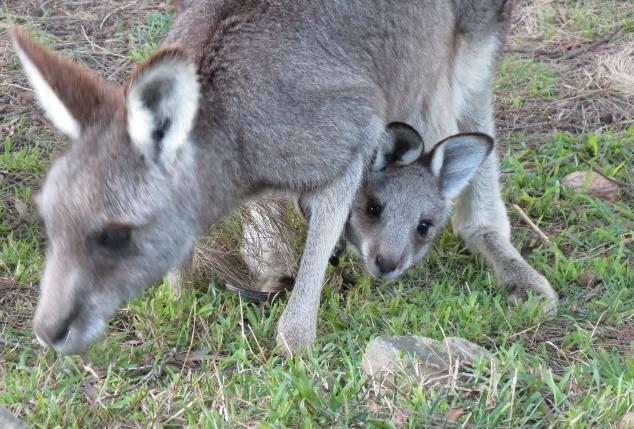 Dr Rosemary Austen
rosemaryausten60@gmail.com
0427 204 199
Prof Steve Garlick 
Steve.c.garlick@gmail.com
042 888 0564
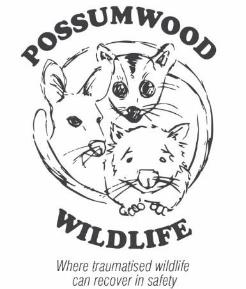 Advanced Macropod Course 2019
Stress Myopathy, Lactic Acidosis & Renal Failure; Fence Injuries; Crystalluria; Herpes Virus
" Where is the knowledge we have lost in information? Where is the wisdom we have lost in knowledge? " —T.S. Eliot.
Welcome
Welcome to Country: We recognise the Yuin people as the traditional owners of this land we are on today and we respect their elders past, present, and into the future for managing the land and its animals for thousands of years.

Welcome to the historic town of Braidwood.

We thank the Native Animal Rescue Group (NARG) for hosting this course for us today.
Program
10.00. Welcome
10.15. The emotional lives of animals
10.30.	Stress myopathy & lactic acidosis
11.15		Break	
11.30	.	Renal failure
12.00.	Crystalluria
12.30.	Lunch
1. 00.	Fence injuries
2.15.		Herpes virus
2.45.		Break
3.00.		Open forum or other topics
4.00.		Close
































































































Macropod Fence Injuries: Rescue, Assessment, Treatment & Recovery.
11.15. Myopathy & Stress
12.30. Lunch
1.30. Urology
2.30. Kangaroo Herpes Virus
3.30. Open Forum/ Discussion
4.30. Close
Views of Possumwood: Enclosures
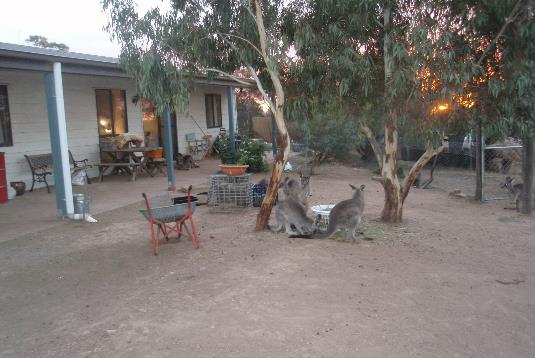 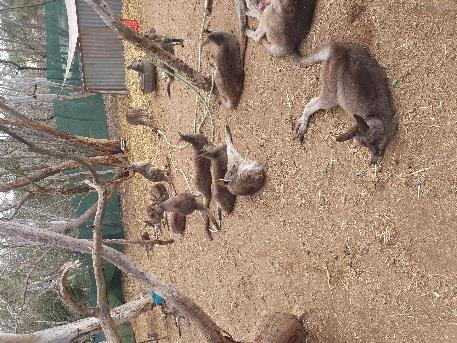 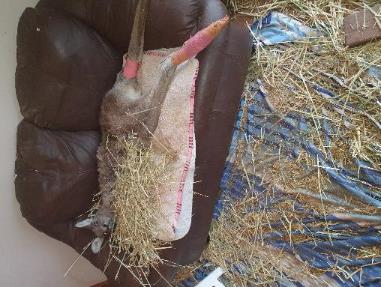 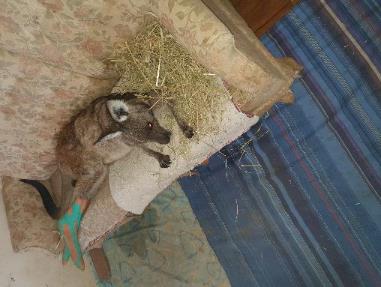 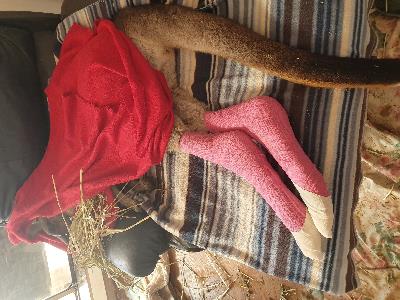 Inside the  Possumwood Centre
Treatment room
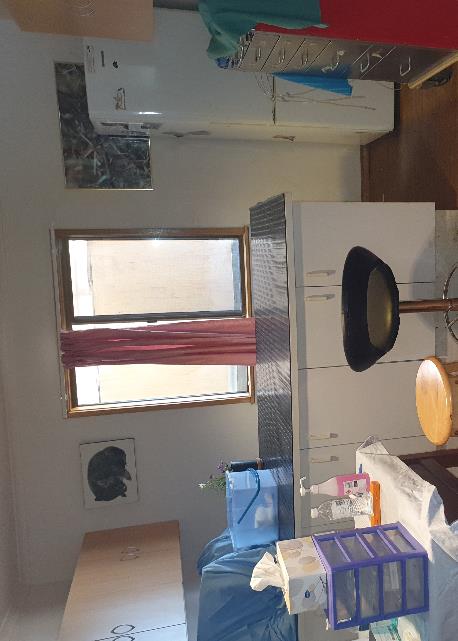 Pre-release enclosure
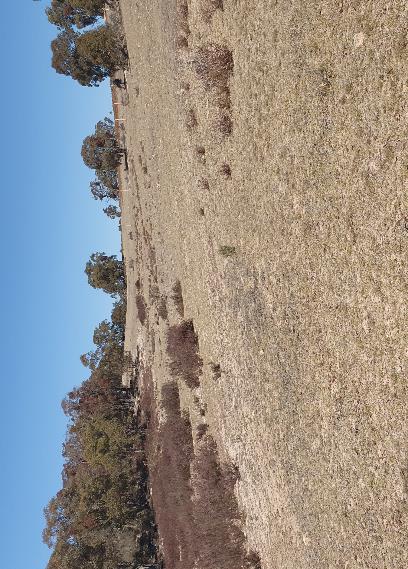 9 acres of grassy woodland opening on to 1800 acres of private wildlife sanctuary.
Who we are
Self-funded charity with 70 members
 Lake George escarpment on southern tablelands
 A treatment & recovery facility for native mammals
 Three recovery enclosures
What we do
Rescue native mammals, all ages and sizes, from stressful situations
Treat difficult injuries and illnesses:
 1/3 fence hangers; 1/3 MVA; 1/3 dog/ fox attack, human harassment & misadventure
Manage their recovery
Release them into safe habitat
Undertake and publish research to enhance wildlife wellbeing
 Training courses in wildlife rehabilitation
Our values
Human exceptionalism has no place

 Do no harm

 Love & respect them

A ‘being-for’ relationship (‘teacher/ teacher’)

 Wildlife knowledge systems

 Tran-species learning through engagement
The emotional lives of kangaroos
Emotions are not spontaneous upwellings of arbitrary feelings. They are reactions to events. So if we can correlate emotional reactions with the events that trigger them, we can use these reactions as sources of information to help in recovery.
 Emotional life of an animal is just as important for recovery as the physical life.
The veterinarian cant help you with that.  Its your job to engage with it.
Trans-species psychology
Humans and other animals share a common capacity to think, feel and experience situations.
 Animals experience complex emotions and are psychologically susceptible to stress as are humans.
Emotional Behaviour
Six neural markers identified for kangaroos (joy, separation, anger, relaxation, nurturance, sexuality)

 Two emotional behaviour situations:
Opportunity seeking & capability realisation in a reinforcing environment
Fear-induced escaping from a restrictive environment. Failure to escape may give rise to PTSD and psychological extinction
Emotional Behaviour Markers in the Kangaroo
Measuring emotional stress in the wild
Observation

Cortisol

Microbiome
Stress & PTSD
Brain processing of a fear- inducing trauma results in dysfunctional emotional and physical behaviour (aggression, anxiety, self-harm, non-engagement)
 Inability to distinguish current circumstance with past trauma event.
 Assessment tools
Diagnostic & Statistical Manual of Mental Disorders of the American Psychiatric Association (DSM-V-TR).
WHO Management of Mental Disorders Treatment Protocol
Emotional stress and its treatment in a wild animal
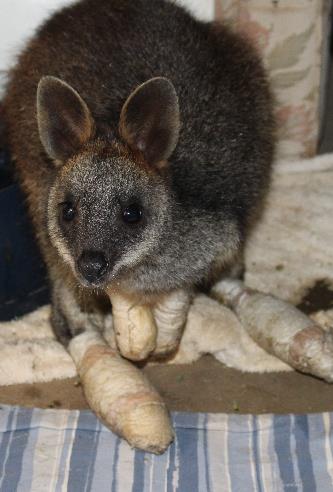 Acute and chronic stress

Tests: neurological behaviour markers, biochemical (cortisol tests using blood, saliva, faecal), microbiome.

PTSD Evidence (DSM V, WHO), eg wild fires, separation anxiety. (Bradshaw, Garlick & Austen)

Treatment to address underlying symptoms of stress: environment context (safe & supportive, kin), medication (anxiolytic eg Diazepam and/ or antipsychotic, eg Haloperidol), ‘being for’ (Bauman) engagement (love & understanding)
Sparkles – burns victim 2017 Carwoola fire. Treated and rehabilitated at Possumwood.
Fight or Flight Response
Amygdala Emotion Centre
Hypothalamus Control Centre
CRF
Pituitary Gland
Sympathetic nervous system
ACTH
Adrenal cortex
Adrenal medulla
Adrenalin
Cortisol
Bloodstream
Neural activity combines with hormones in the blood to constitute the fight or flight response